Предмет «Лепка»
2 класс (утренняя группа)
Преподаватель: Кузнецова Е.А

Выполненные задания (фото выполненных заданий) присылать в день и время занятия в WhatsApp по номеру 89193964426
Или на почту ekaterinakyznecova043@gmail.com
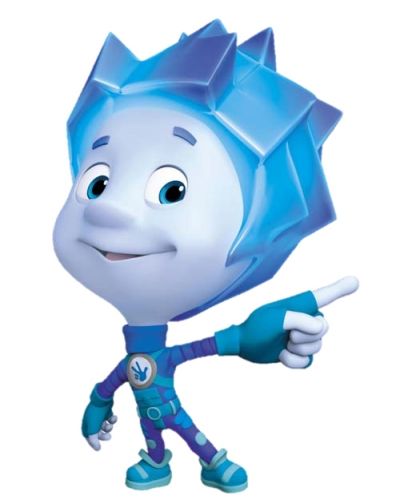 Тема: Изготовление магнита на тему «Времена года».
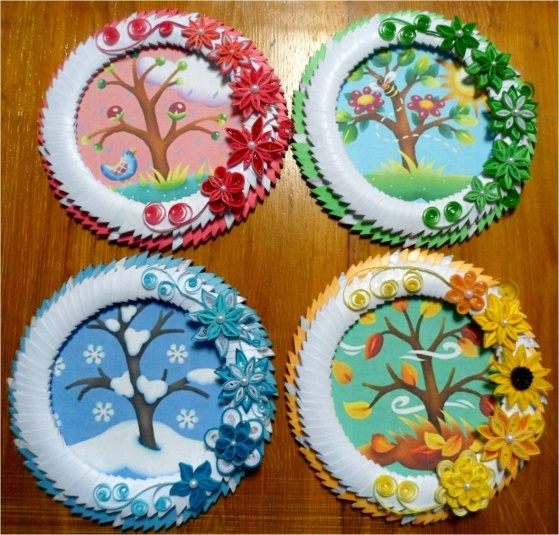 Формирование способности добиваться выразительности образа, развитие фантазии, воображения. Выполнение плоскостной композиции с применением объемных деталей. Использование картона, цветного пластилина, магнитной ленты. Самостоятельная работа: подбор и просмотр иллюстраций о временах года.
Для выполнения задания нам потребуется:
Картон (желательно плотный)
Ножницы
Карандаш 
Пластилин 
По желанию магнитная лента
1 этап:
Нужно вырезать 4 небольших кусочка картона (форма по желанию) – это может быть круг, треугольник, квадрат и т.д
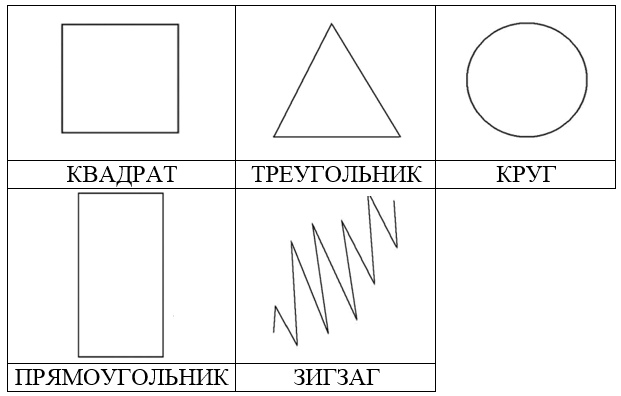 В каждом вашем магните будет изображено разное время года:
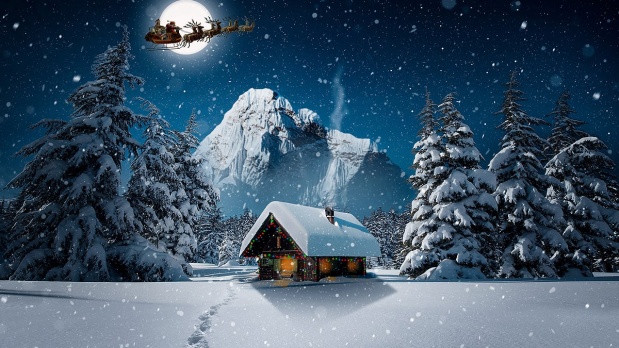 Листья. Жёлтый карандаш –Это ОСЕНИ пейзаж.Белизна, сугроб, осинка –Это ЗИМНЯЯ картинка.Тает снег, ручьи, капели –Тут ВЕСНА на акварели.Солнце, луг, цветов полно –Это ЛЕТА полотно.А вот тут – художник ваш,Кто творил всю эту прелестьИ устроил вернисаж!
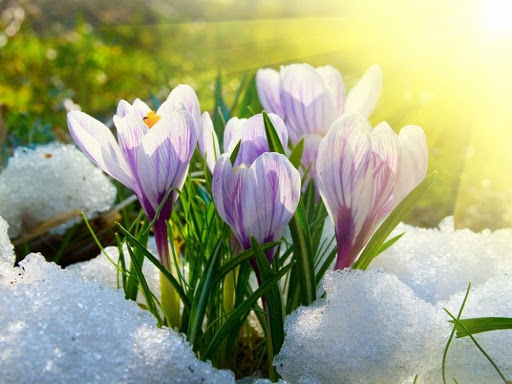 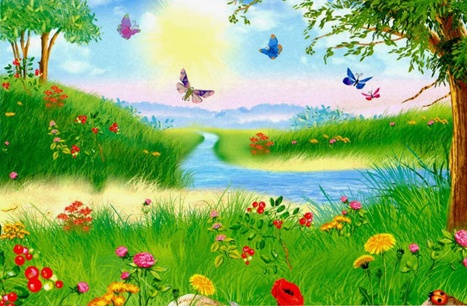 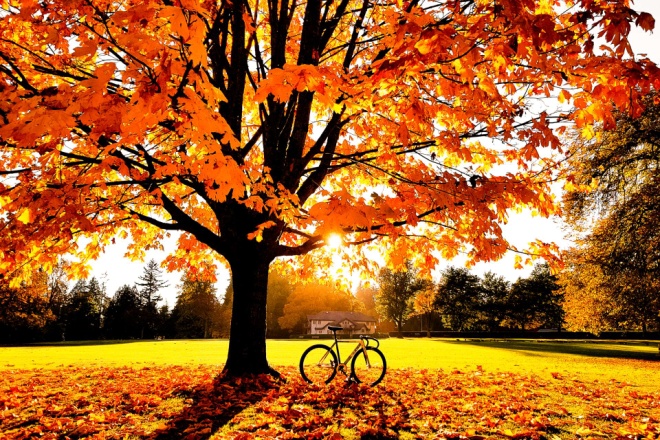 2 этап
Нужно нарисовать карандашом изображение точно передающее определенное время года.
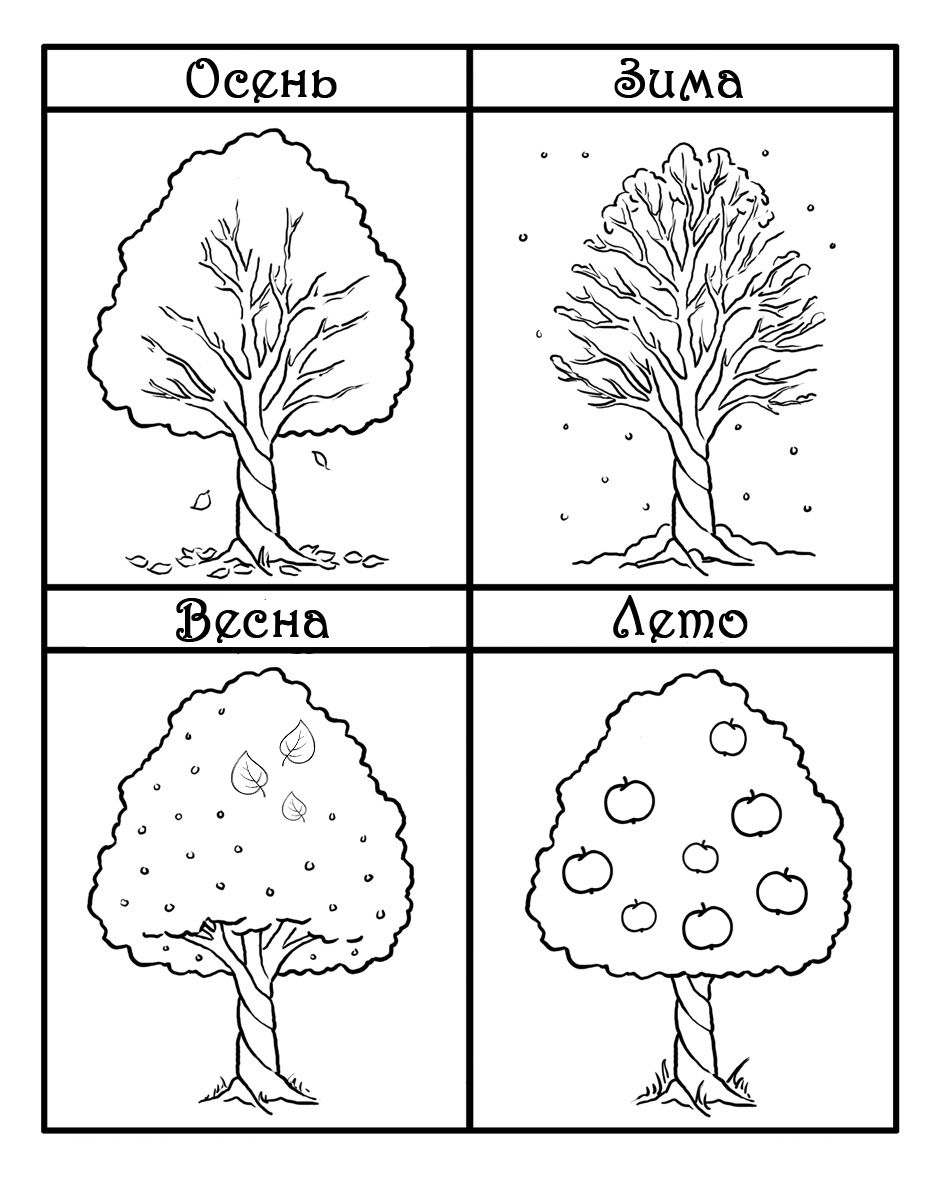 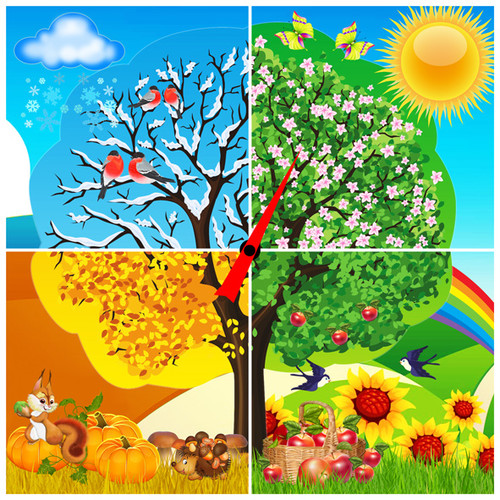 Например
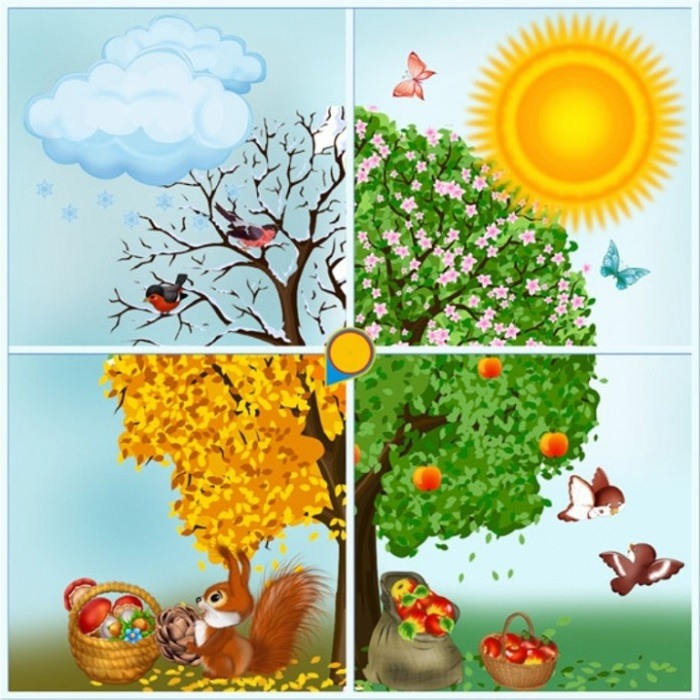 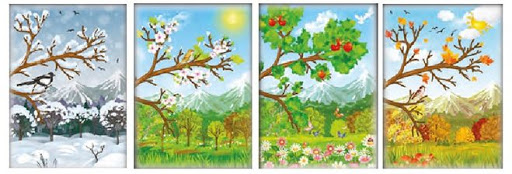 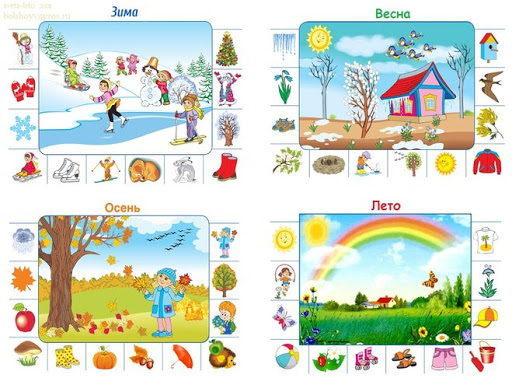 3 этап
Приступить к работе пластилином
После того как вы закончили вашу работу, по желанию с обратной стороны вы можете приклеить магнитную ленту.
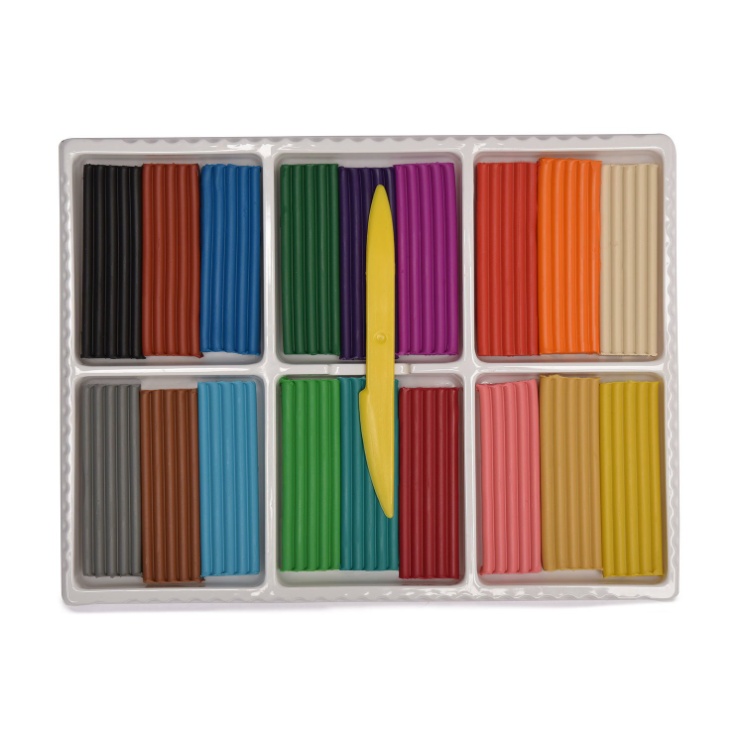 Желаю творческих успехов!
22.10.20
Выполнить 2 времени года. (фото работы прислать)
29.10.20
Выполнить следующие 2 времени года.(фото работы прислать)